The Transition of an In-Person Culinary Program to Remote Delivery During the COVID-19 Pandemic for Adolescents with Autism Spectrum Disorder
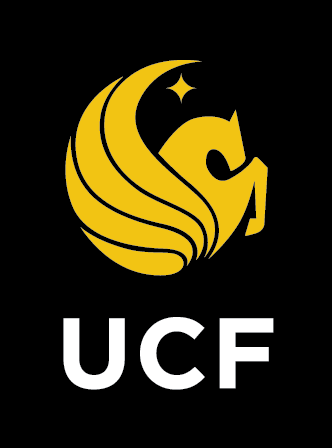 Jeanette M., Garcia, Ph.D.
Keith Brazendale, Ph.D.
Eunkyung (Muriel) Lee, Ph.D, RDN
University of Central Florida
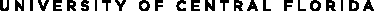 Background
Multidisciplinary team of 5 students & 4 faculty members
Health Sciences, Biomedical Sciences, Social Work, Psychology, Education
Registered Dietitian
Strong relationship with the partnering school
Design health promotion programs for children & adolescents diagnosed with Autism Spectrum Disorder (ASD)
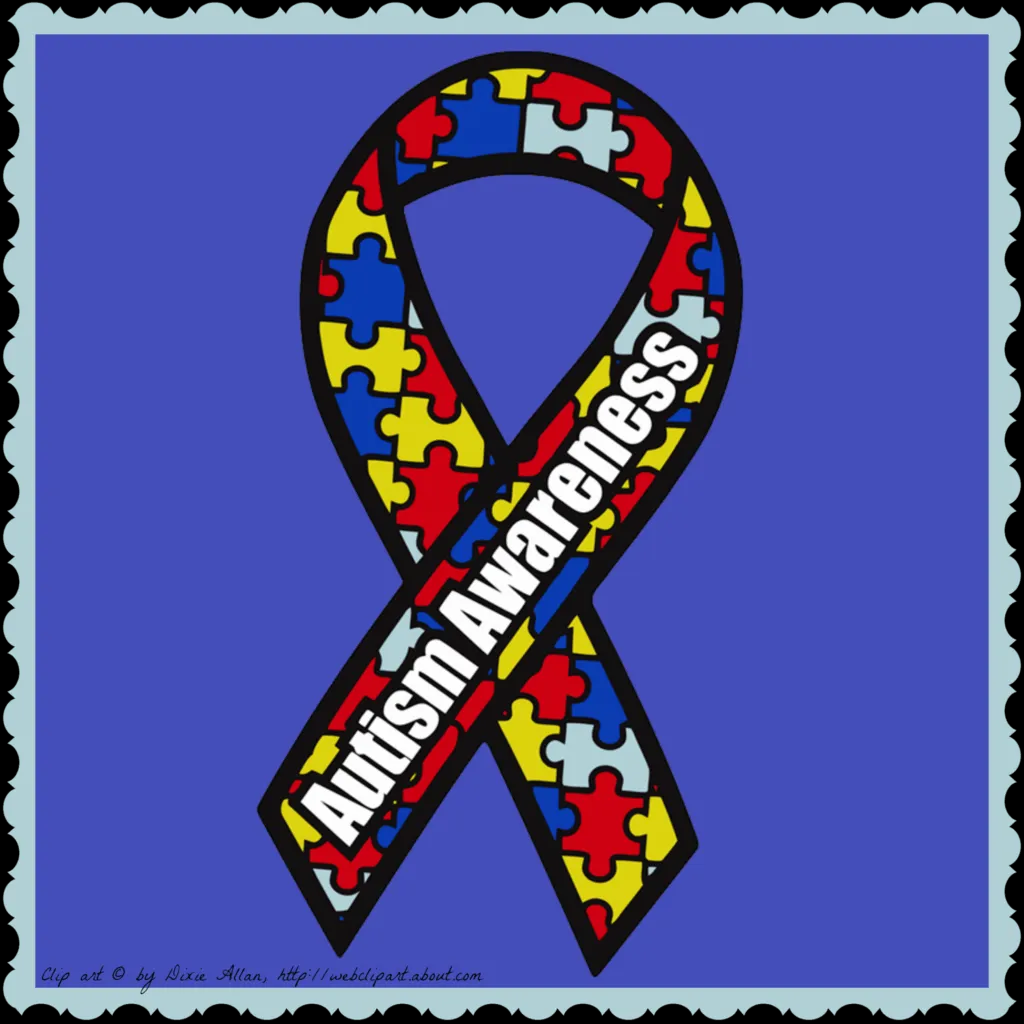 Background
8-week Nutrition Education/Culinary program for 11 high school students with ASD
Location: Private school in Central Florida
2 X week, 45 – 60 minutes each session
Tuesdays: Nutrition Education session
Thursdays: Culinary session
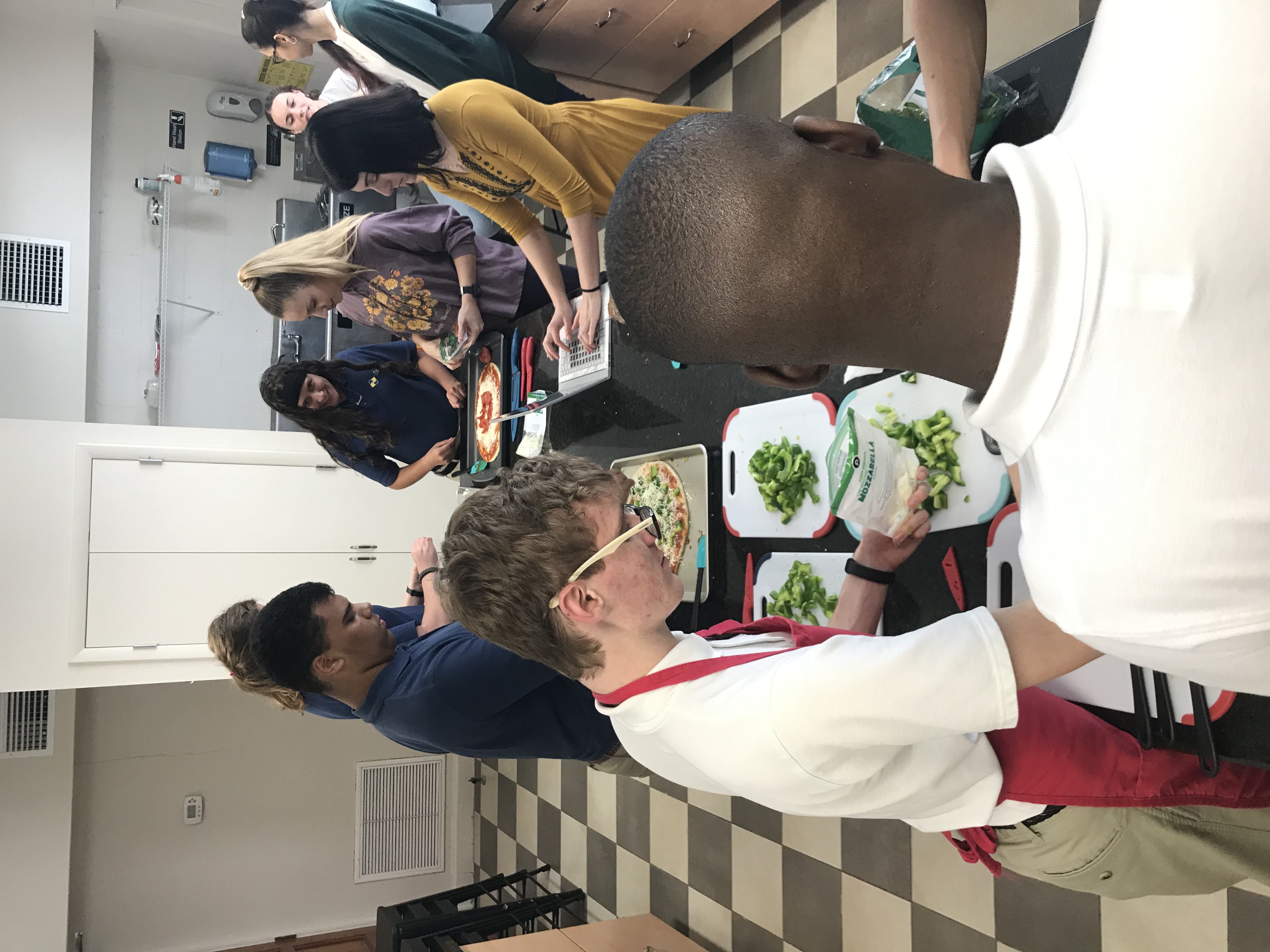 In-person Nutrition Education/Culinary Sessions
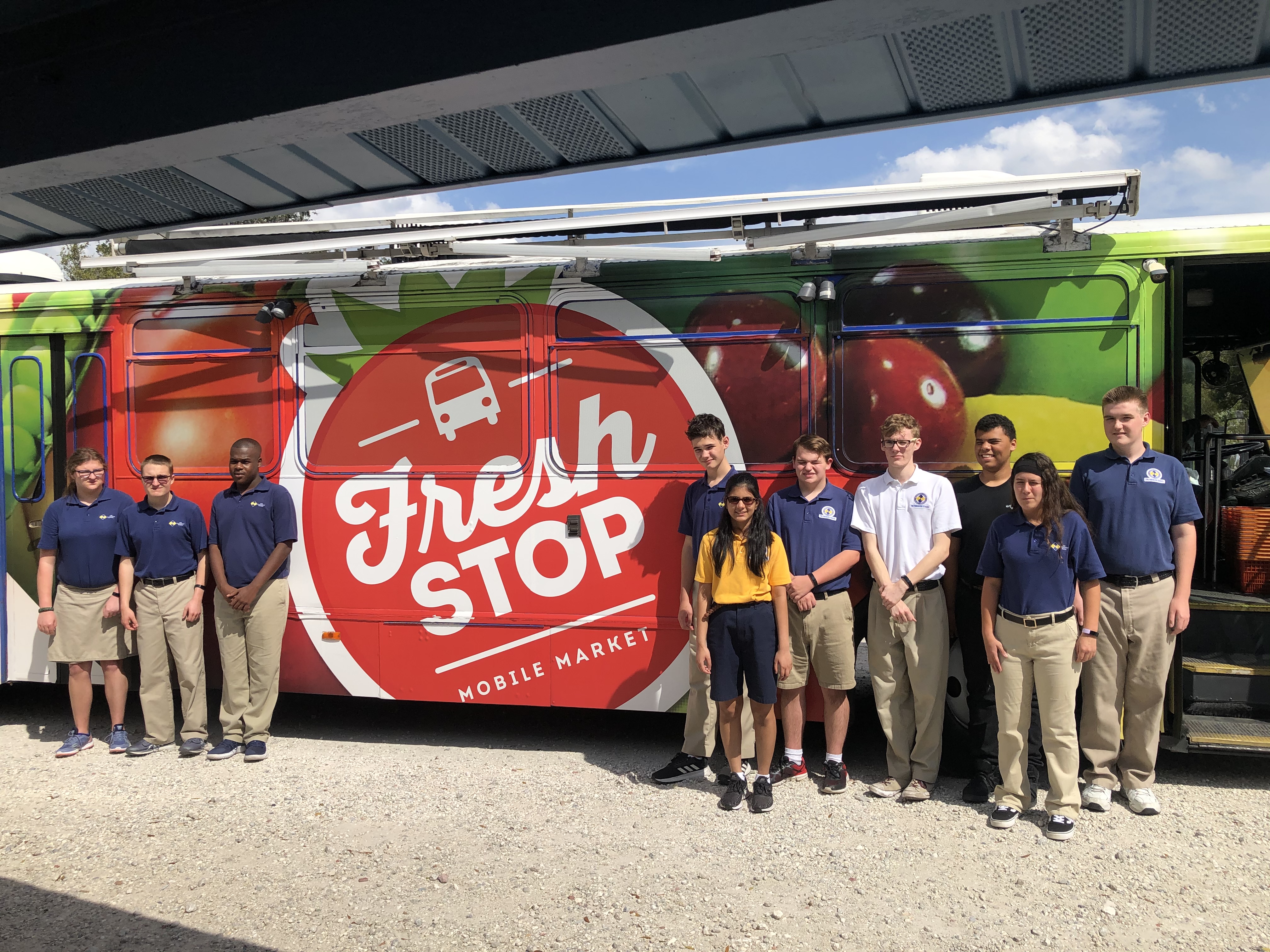 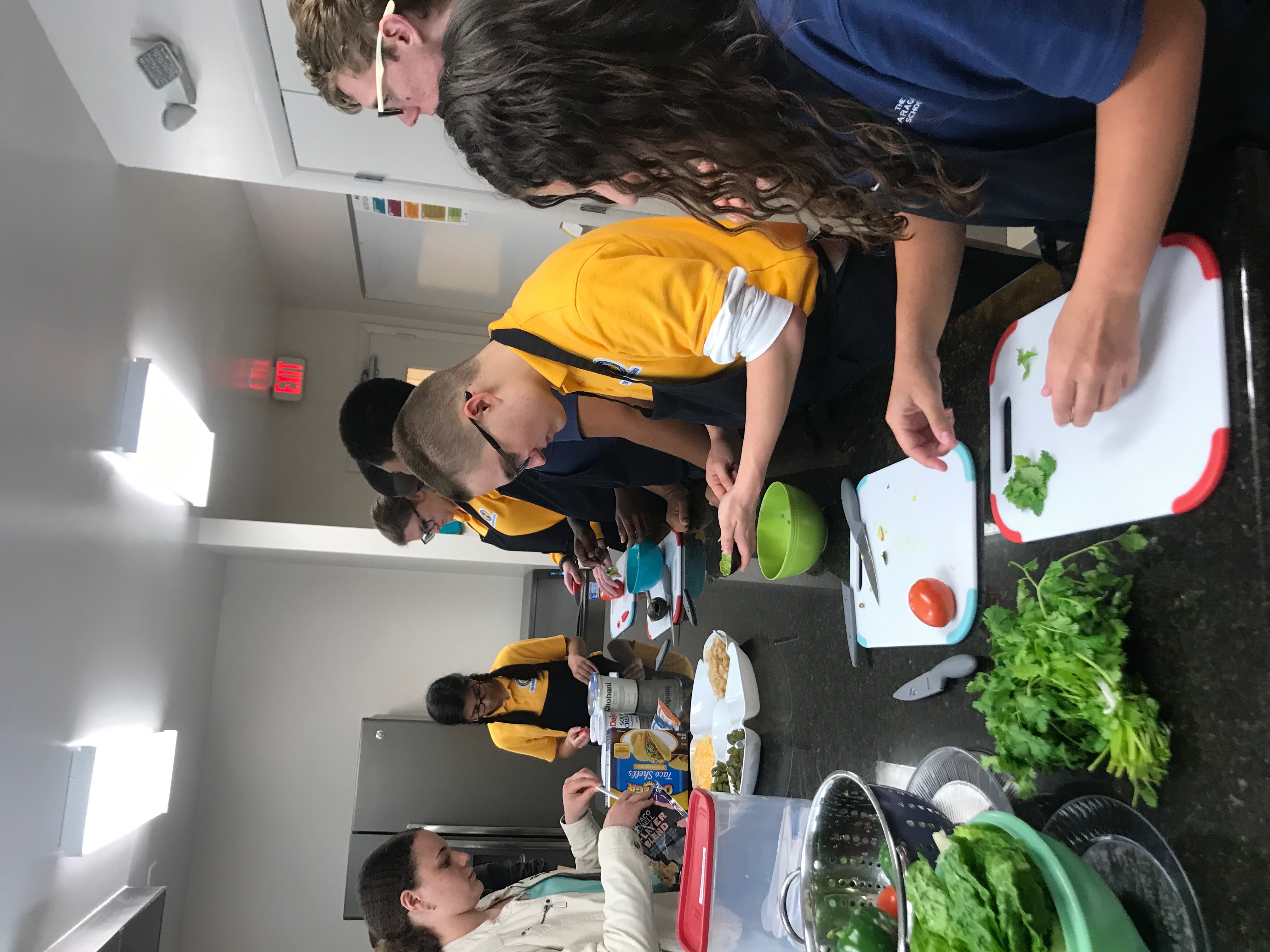 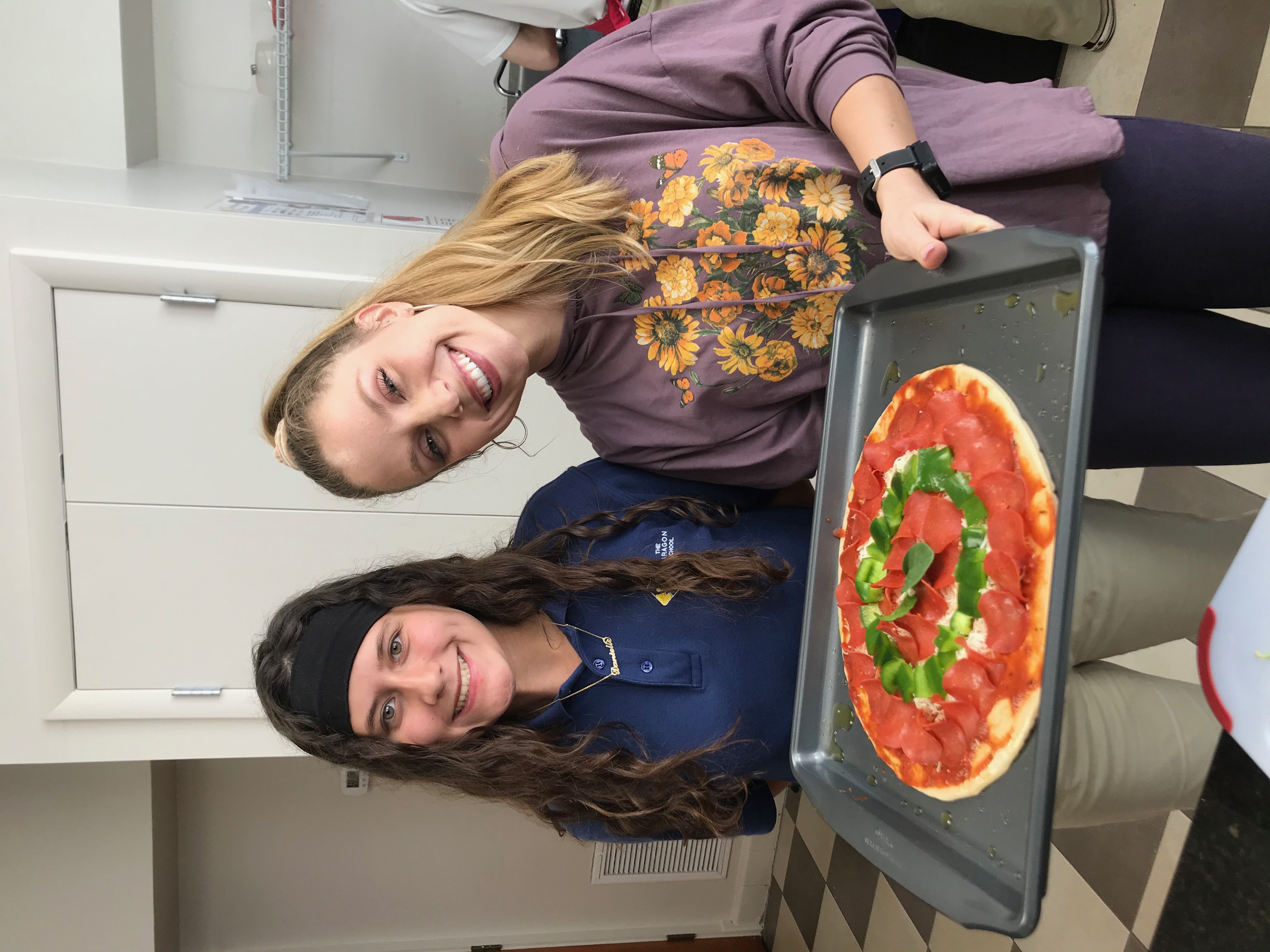 Issue Addressed:
Covid-19 pandemic occurred & all schools in Orange County shut down in-person lessons
Disruption in daily schedule
Nutrition Education sessions & culinary program would have to end with 4 sessions remaining
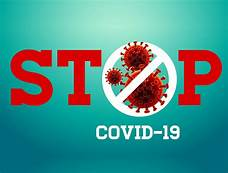 Methods: Transition Period
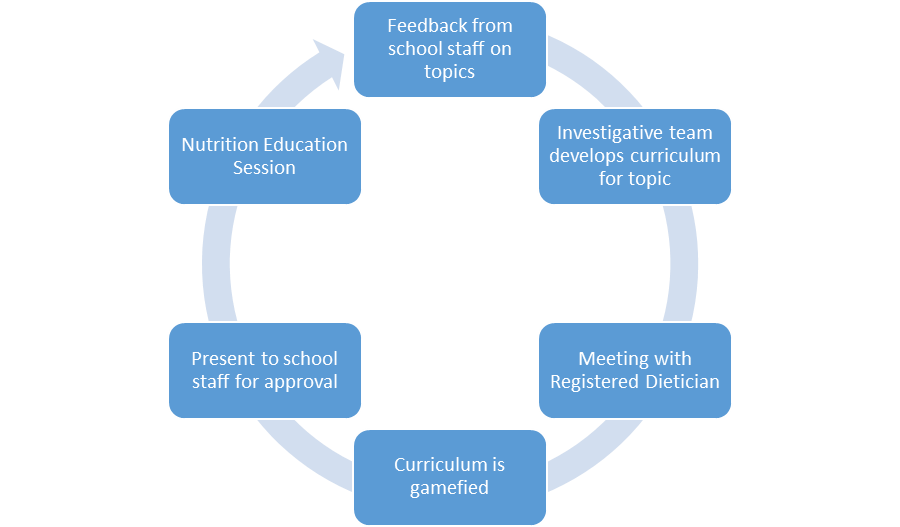 2-week transition
Preparation
Zoom training
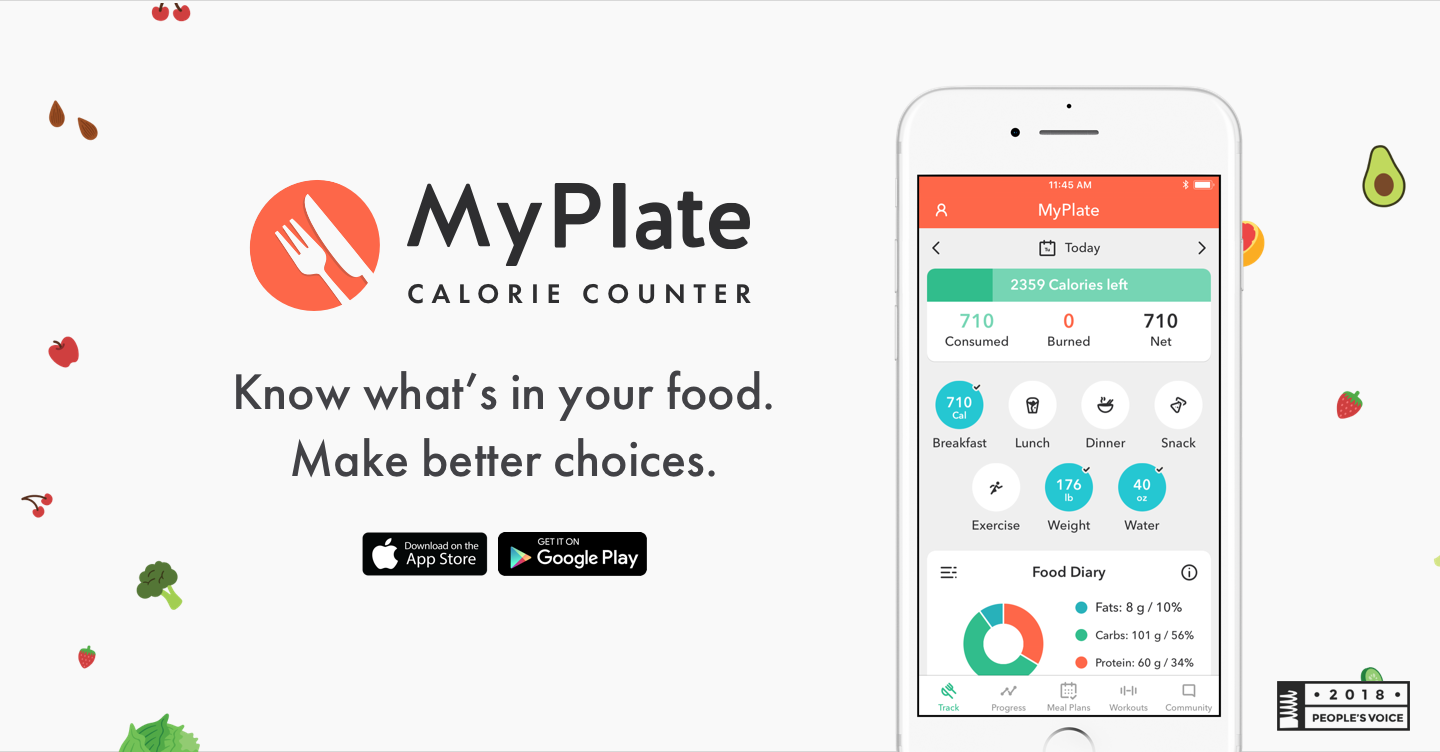 Methods – Program Topics
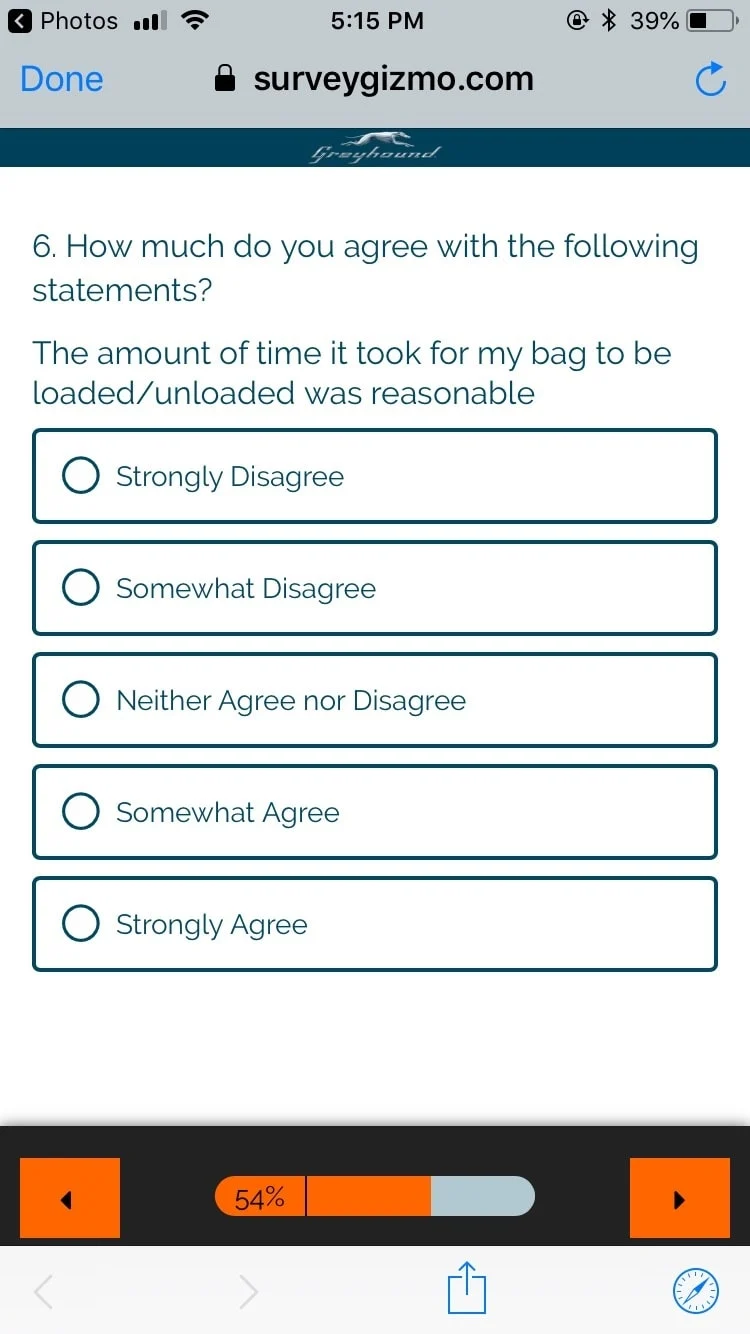 Methods: Evaluation & Assessment
Participant attendance & engagement
Classroom teacher interview
Participants: close-ended & open-ended surveys
Student research assistants: close-ended & open-ended surveys
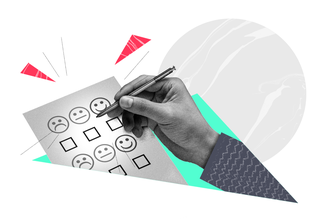 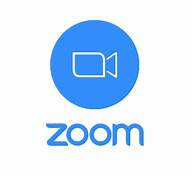 Outcomes: Participant Attendance & Engagement
11 high school students diagnosed with ASD by their    primary physician
91% attendance rate
All 11(100%) participants reported they enjoyed the program
All 11 participants reported they would be interested in doing similar health promotion programs using remote-delivery
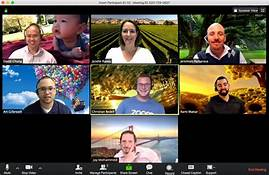 Outcomes: Participant Open-ended Responses to Remote-Delivery
Negative Responses
Positive Responses
“Talking to the UCF people.” 
“The ability to keep learning the course and keep practicing skills.” 
“Still got to interact.”
“Zoom didn’t always work on my computer.”
“I miss doing the hands-on lessons.”
“Couldn’t see what the instructor was doing at times.”
Outcomes: Teacher Interview
Participant Experience
“Oh they really liked them! They definitely were more engaged then in their other classes.”
Reasons for Positive Experience
“Well, they [participants] could interact a lot more, especially with the UCF students. I think that was really good for them.”
“And I think it [the remote-delivery program] calmed down their anxiety a bit during the lockdown. This was part of their usual routine and they could go back to that. Not everything was completely disrupted.”
“I think some of them have difficulty with social interaction to a greater extent than some of the others and this was a more comfortable platform for them.”
Outcomes: Teacher Interview
Limitations of Remote-Delivery
“Zoom platform wasn’t always reliable.”
“Lack of in-person interaction and hands-on cooking.”
Suggestions for Future Programs
“A lot of them are now on a tight budget, some of their parents are out of work, and buying cheap items that can be stretched out into a lot of easy, and cheap meals would be huge.”
Outcomes: Student Closed-ended Responses
All 5 students strongly agreed with the following statements:
I have gained experience in teamwork, service, and community leadership.
I felt like I made a difference in the community.
I feel more comfortable working with diverse populations as a result of this project.
I have gained valuable experience and knowledge in designing and implementing community research projects.
Outcomes: Student Open-ended Responses
Outcomes: Student Open-ended Responses
Outcomes: Student Open-ended questions
Discussion: Summary of Findings
Remote-delivery nutrition education program was feasible & acceptable to participants
Students played an important role
Strong community partner is critical
Community-based participatory research
Open communication
Multidisciplinary team is ideal
Different perspectives that complement each other
Program delivery & research opportunities
Conclusion
Although the pandemic disrupted the original, in-person program, the development of the remote-program was a positive result
Multidisciplinary team of students, faculty, & partnering organization was key
Further planning & parent involvement for future programs
Beneficial to students: community engagement, problem-solving skills, teamwork, communication skills, adaptable
Possible alternative to health promotion programs when in-person programs are limited
Thank you!Questions?
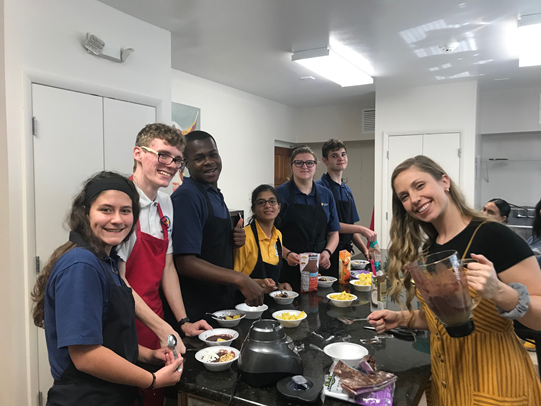 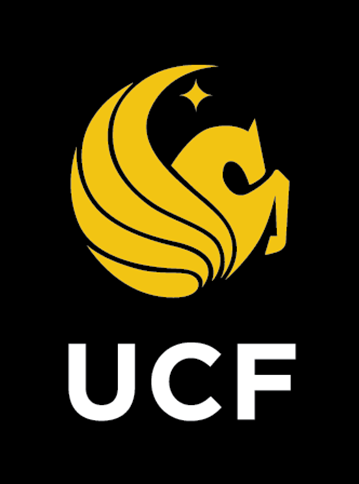 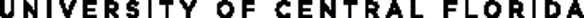